Dalmacija u mom oku
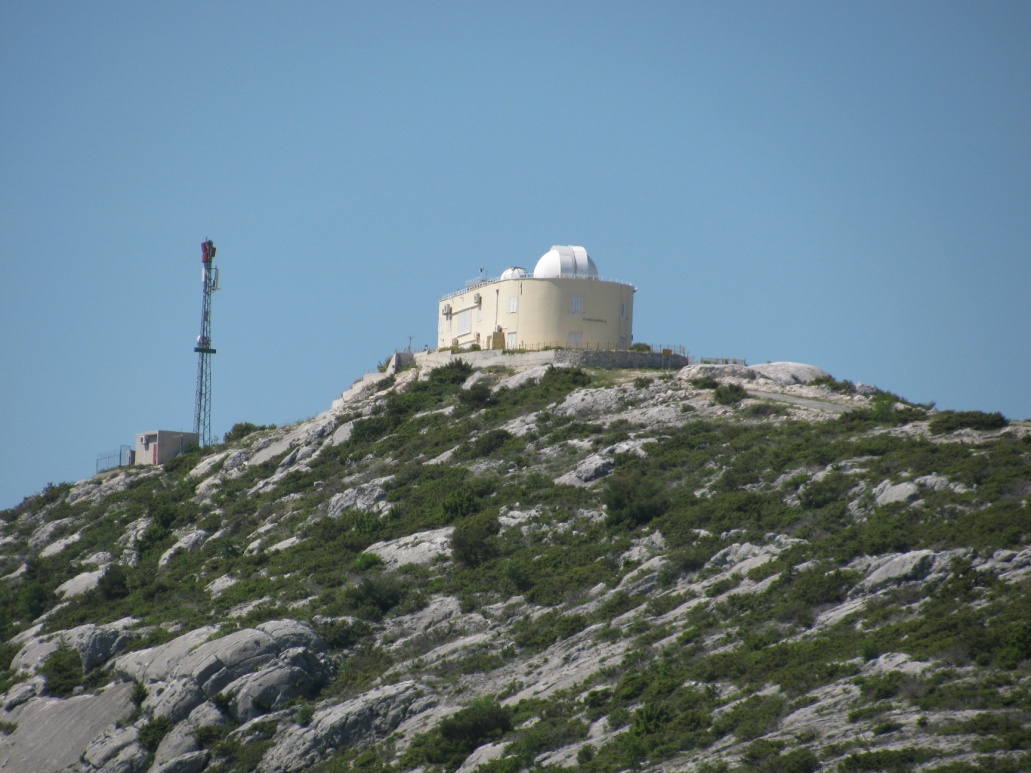 Terenska nastava i Projektni dan 
Voditelji nastavnici: Zdravka Pleština (geografija), Jadranka Mihovilović (hrvatski jezik), Augusta Čulo (engleski jezik) i Josip Barić (TZK)
Učenici: 5.a, b i c (75 učenika)
Kada smo bili na izvoru rijeke ŽRNOVNICE
Leptirići su
šareni lepršali
oko nas.
        
Vesna Nikolina Roglić, 5.b
Zvjezdarnica
Svjetlucavo Sunce,
što sve nas grije
s radošću oblak krije. 
 
 
Svaki planet
nešto svoje ima,
a zvijezde se vesele s njima.
              Nikolina Kovač,  5.b
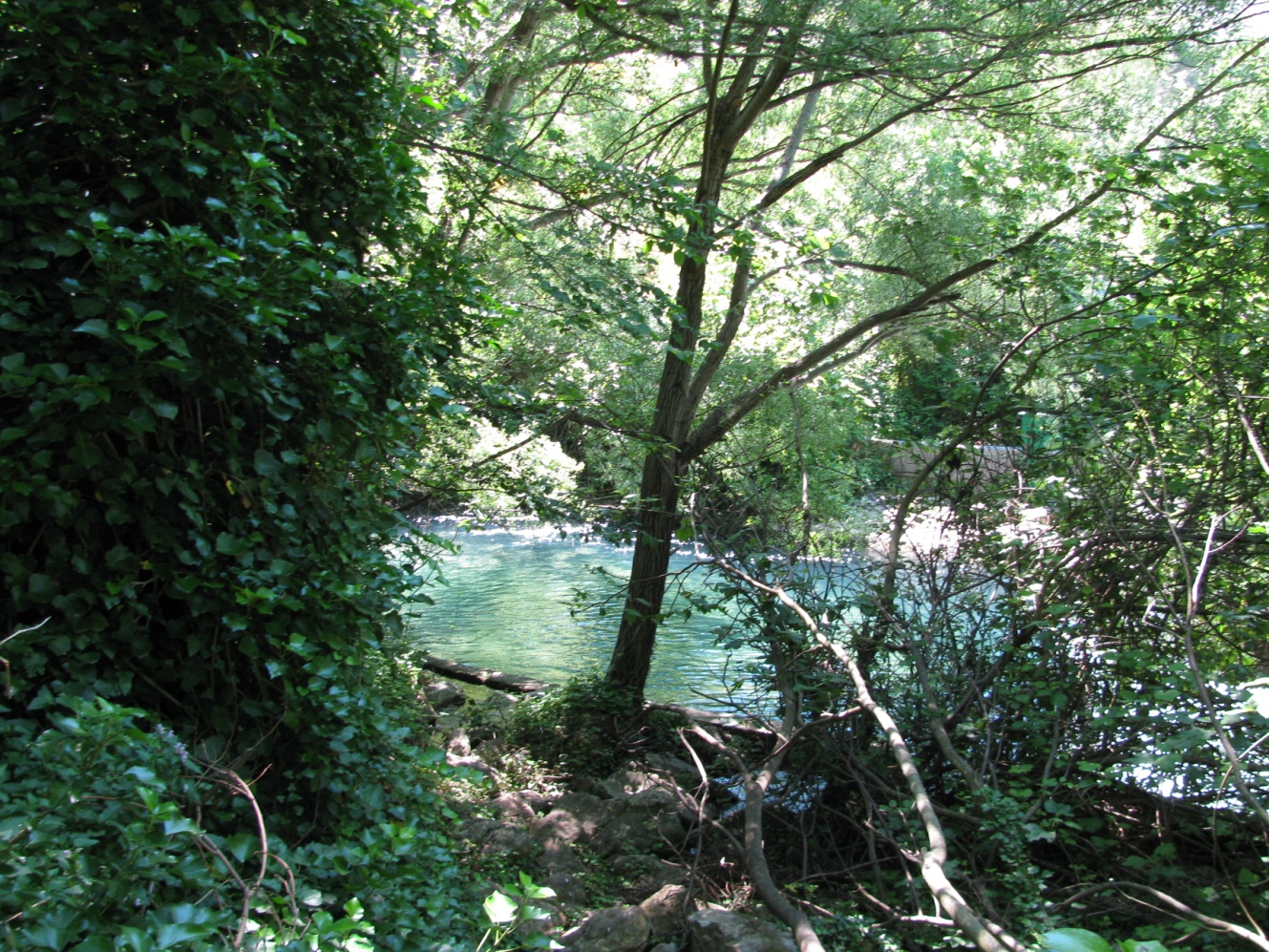 Rijeka Žrnovnica
prirodom teče i ima
slapove sve veće,veće.
                  Nikolina Kovač,  5.b
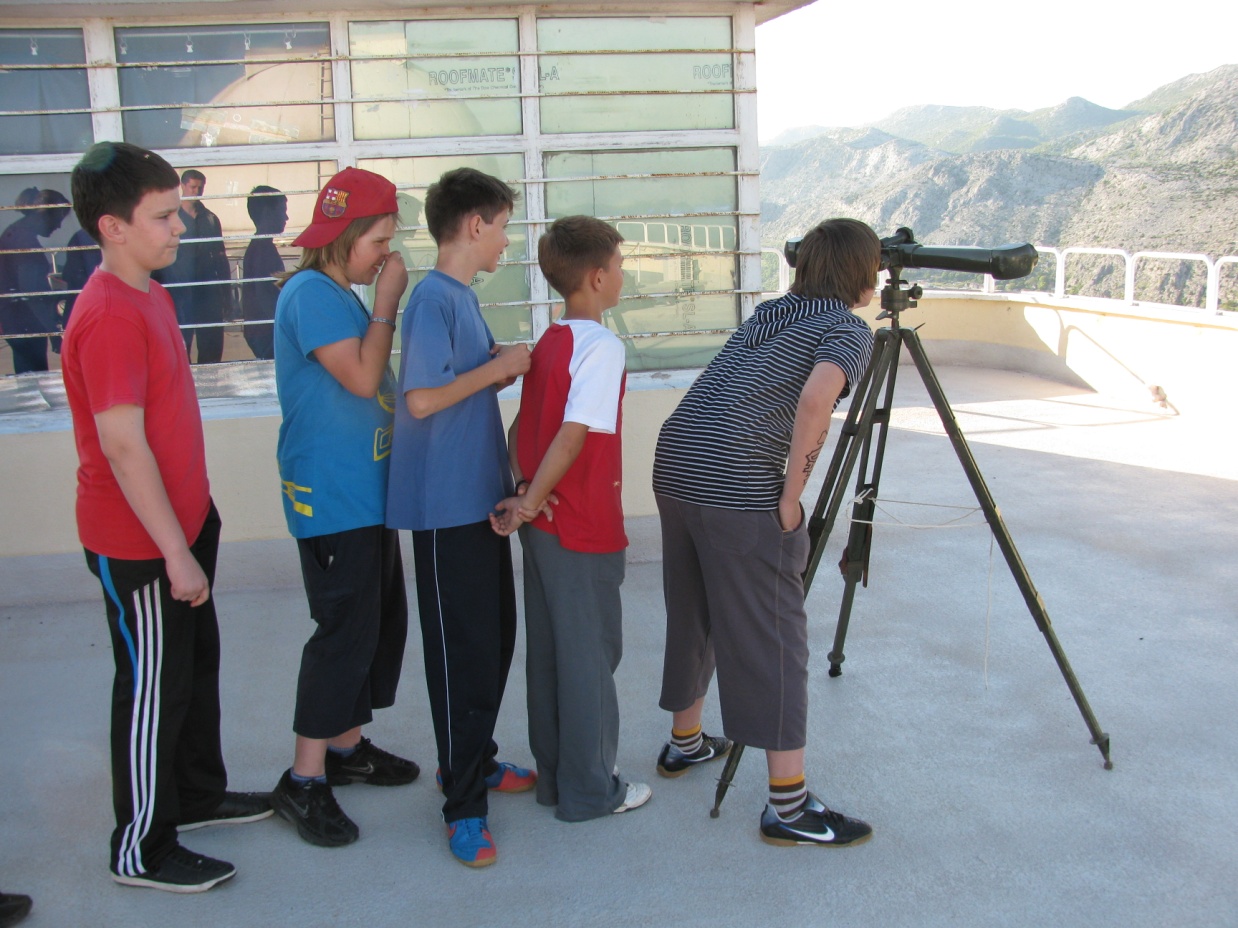 Divne zvijezde 
vesele se i smiješe.
Sretne su.
         Ivana Sunara, 5.b
Promatrali smo teleskopom 
                Saturn i Mjesec
Male zvijezde
čarobno su plesale,
krasile nebo.
Petar Dobrić, 5.b
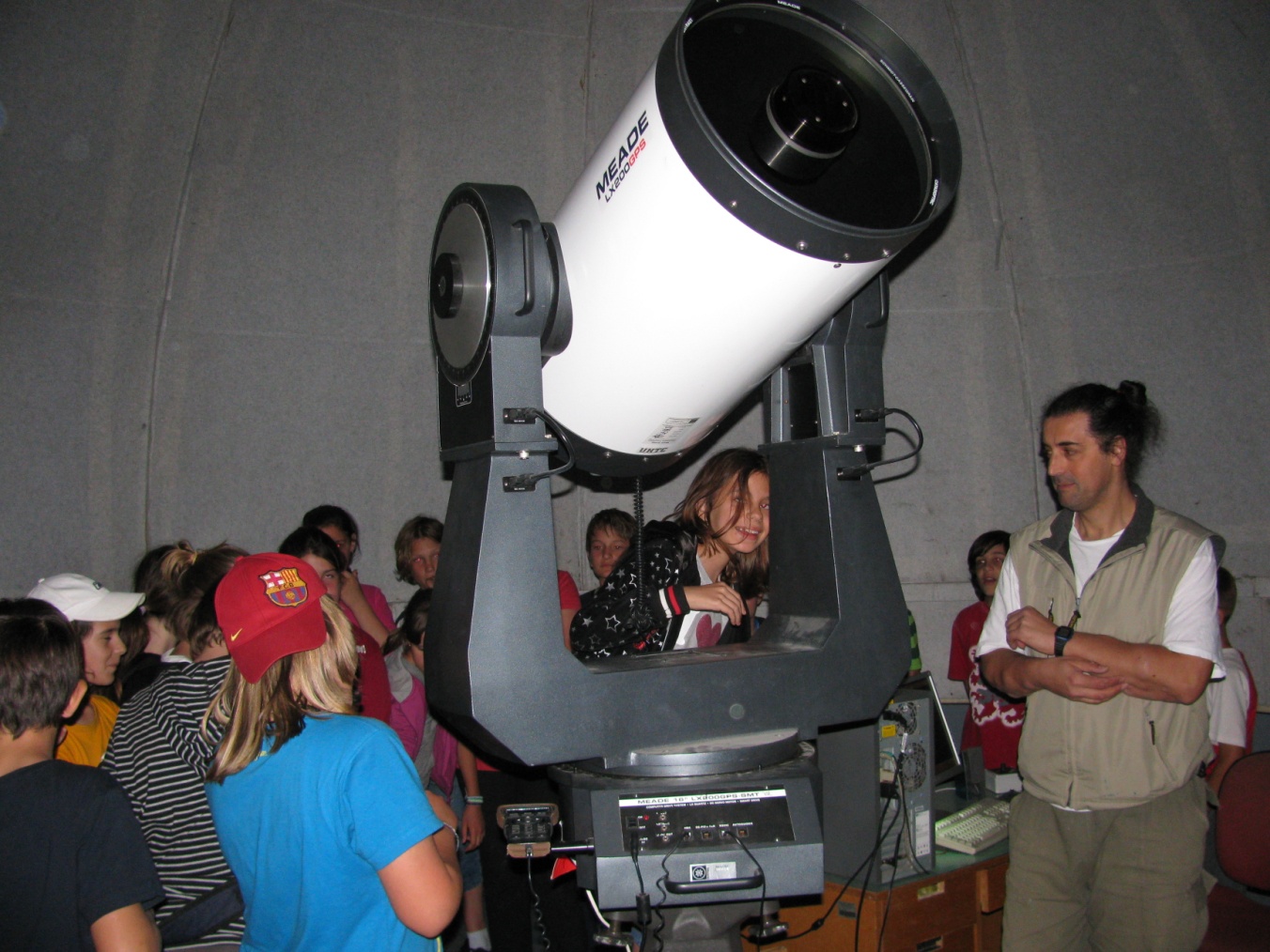 Pjesme
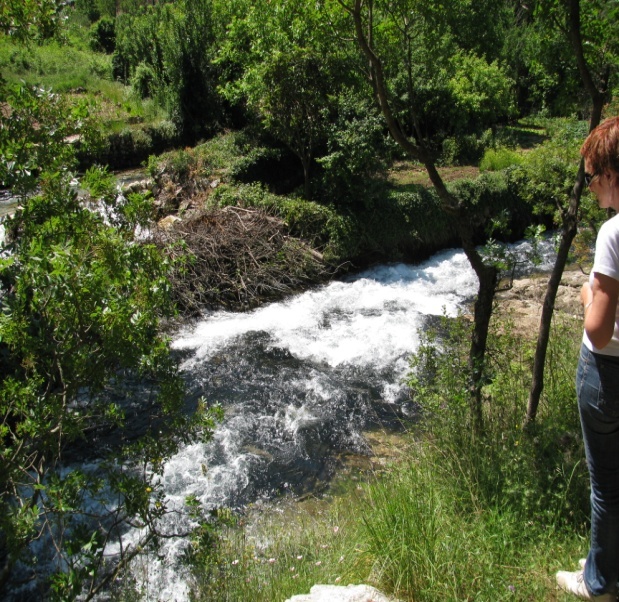 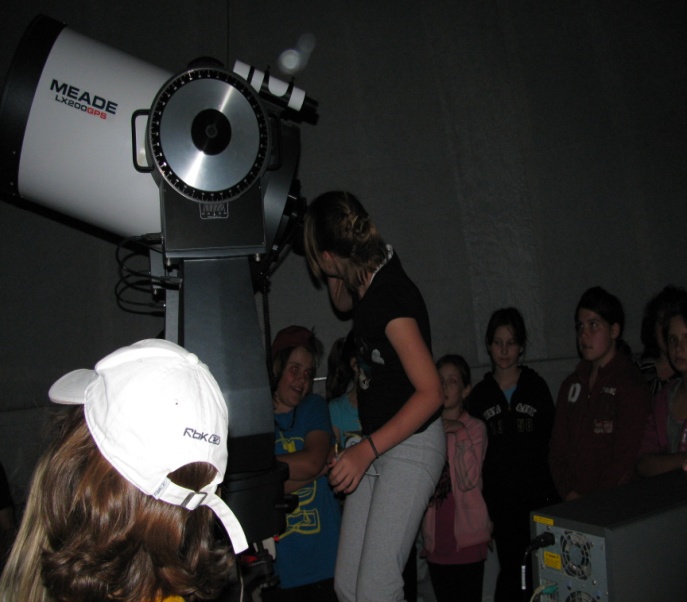 Zvjezdice sjajne
na nebu se igraju.
Plamte svjećice.
Pogled na Mjesec
je čarolija sreće
i čovječanstva.
Rijeka Žrnovnica je nešto lijepo i čisto.
Bilo bi dobro kada je ljudi ne bi zagađivali.
                
            Filip Lijić, 5.c
Moj san
Da je meni astronaut biti 
i po nebu putovati.
Vidio bih mnogo zvijezda,
Mjesec, Sunce i osam planeta.
Apollo 11 moj prijevoz bi bio
svemirsku  letjelicu kakvu bi svatko htio.
Taj moj san ostvariti se neće,
jer ja nemam toliko sreće.
              Josip Batalić, 5.c
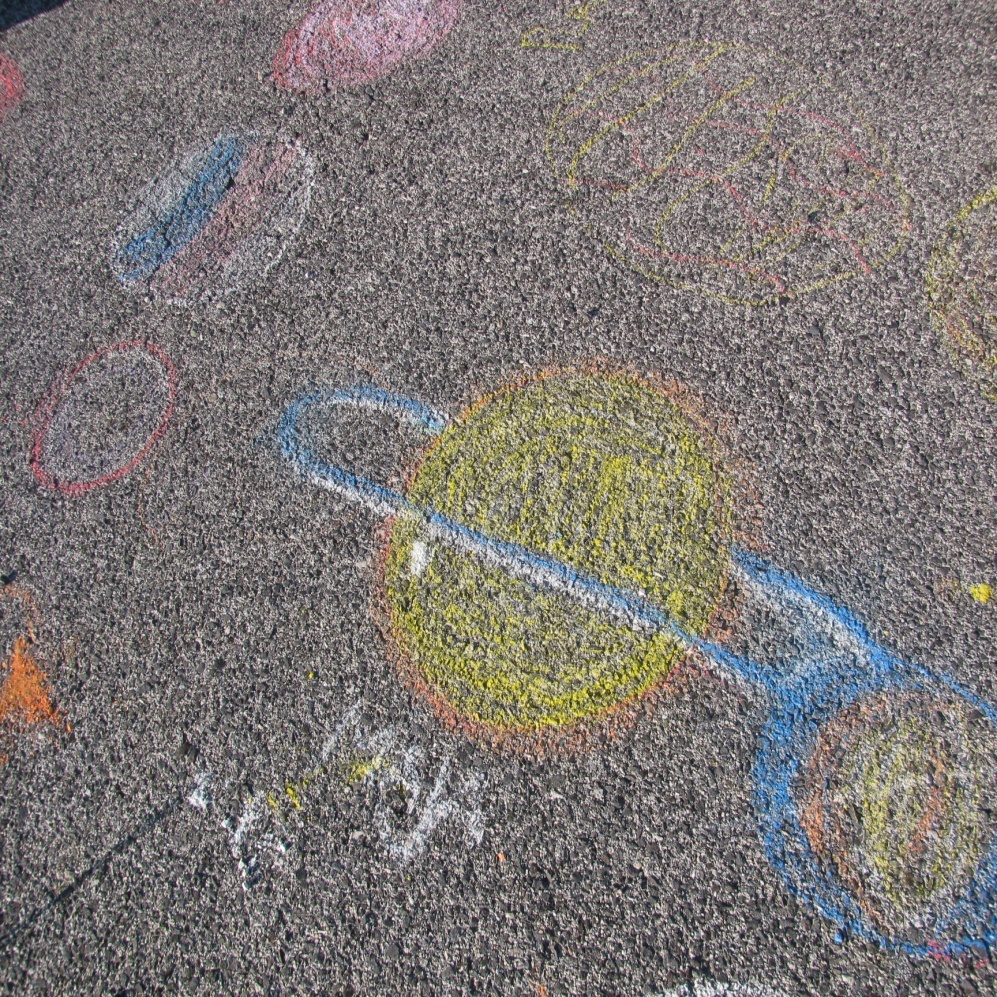 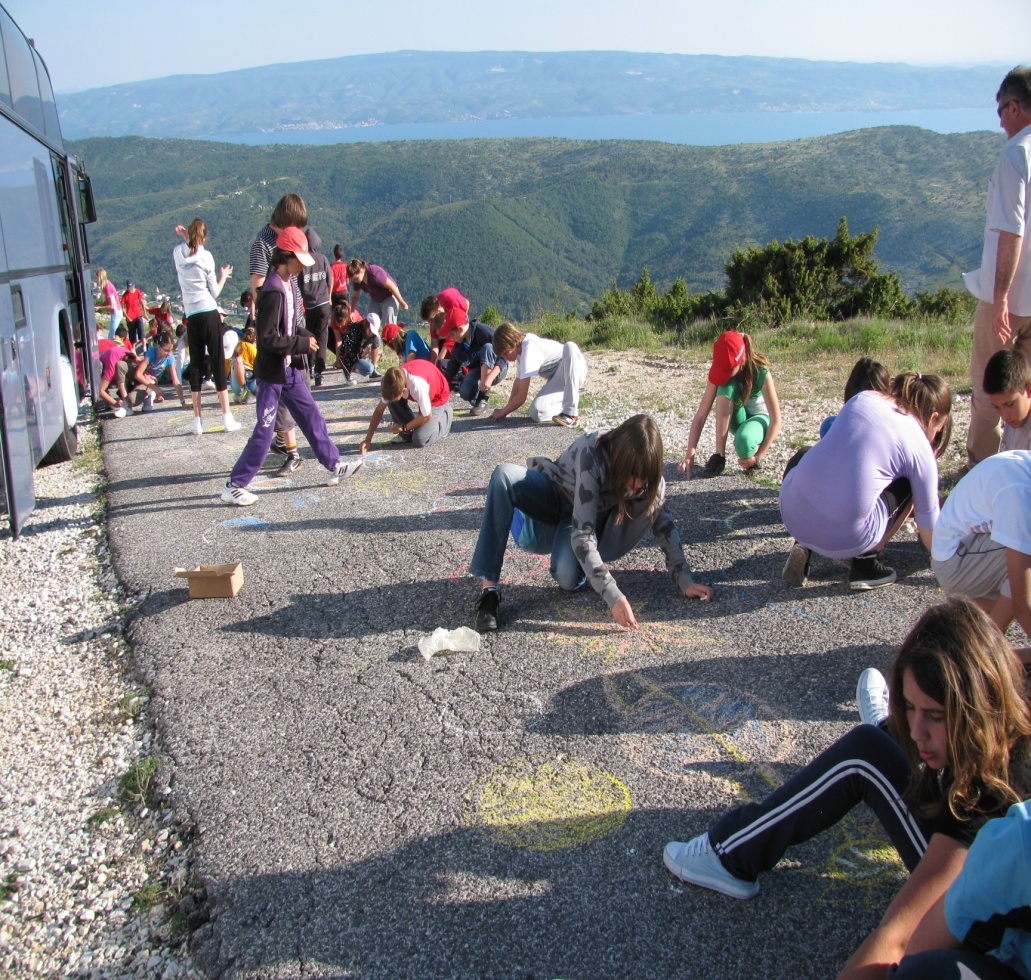 Svemir
U svemiru puno planeta ima, 
to je jasno ljudima svima.
Samo na Zemlji ima života, 
ostalo je sve pusta divota.
Mali otoci 
leže na plavetnilu
kristalnog mora.
                           Antonija Alfirević, 5.c
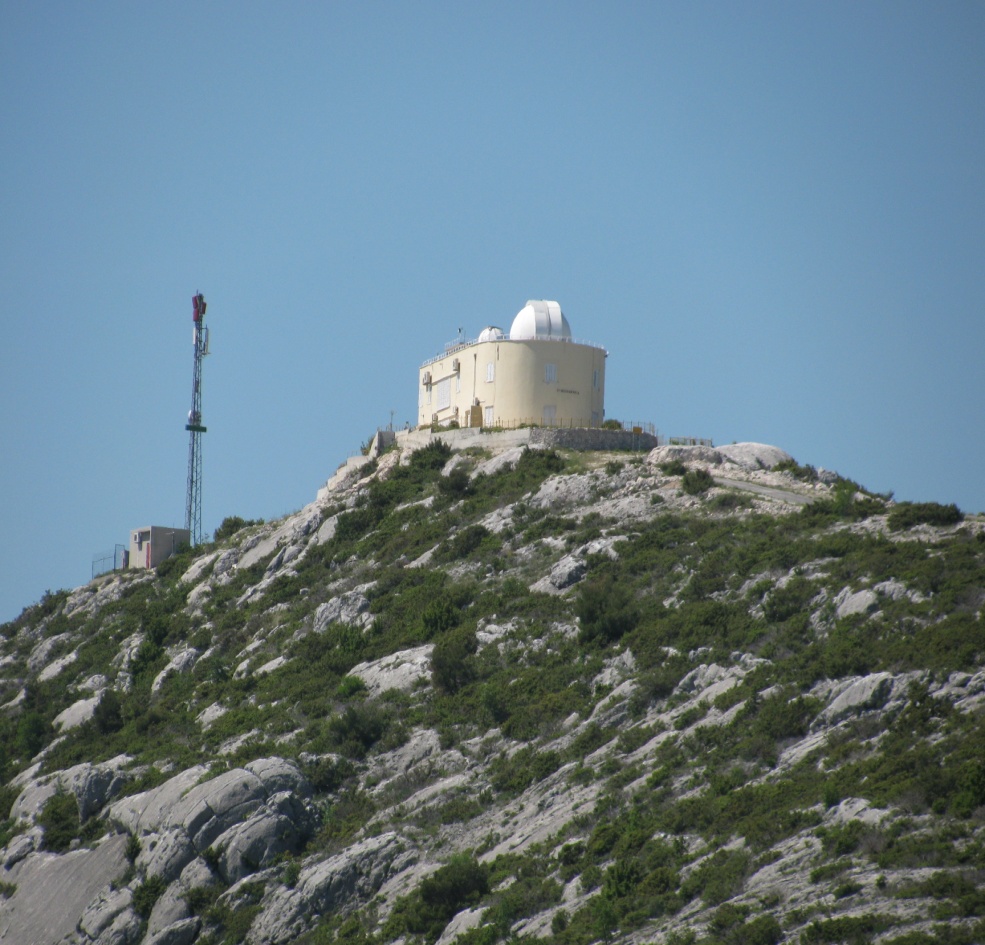 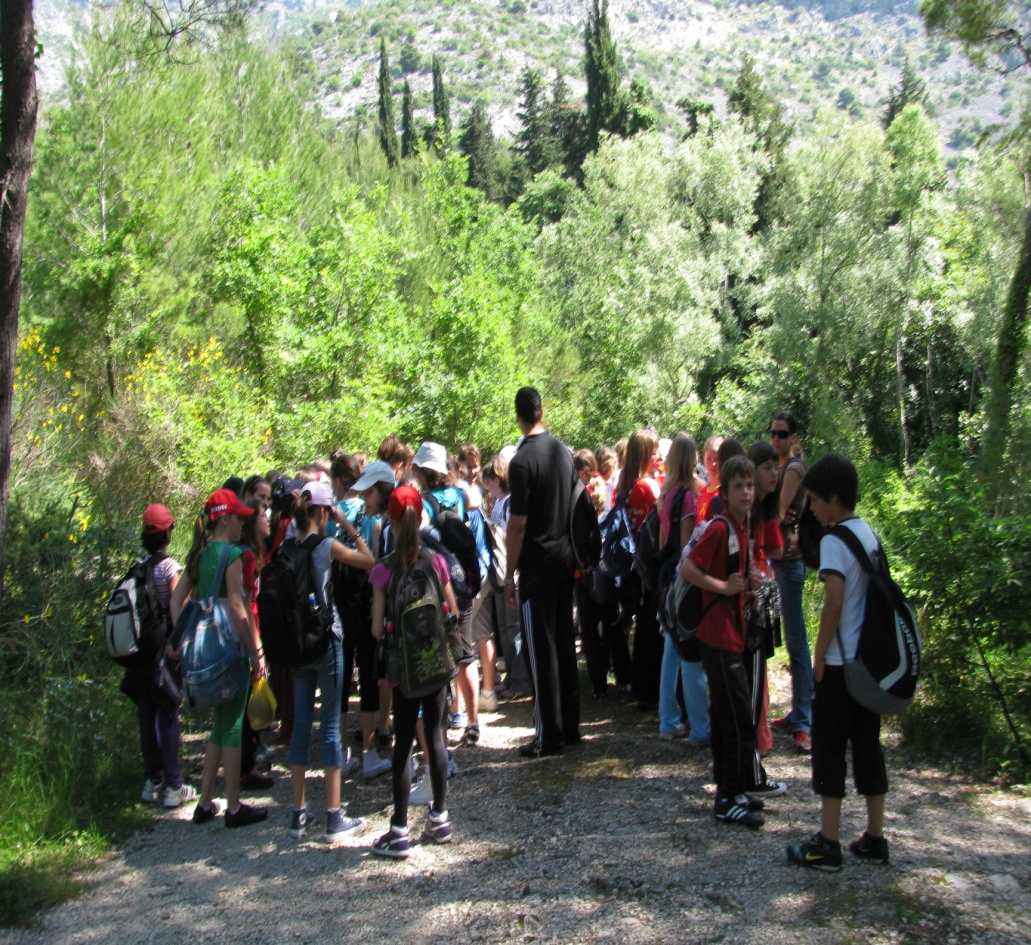 Svemir
U svemiru ima zvijezda,
galaksija i planeta,
ali najljepša je od svih
naša Zemlja sveta.
Zvijezde su najsjajnije
kada padne noć,
a kada svane dan
i Sunce će doć.
Sve je to lijepo gledati
u svako doba dana
i sretni smo što je to stvarnost,
a ne samo dio sna.
                  Sara Karlović, 5.c
Žrnovnica rijeka 
pitku vodu ima i
pjenušavi izvor.
                             Nikolina Sunara, 5.c
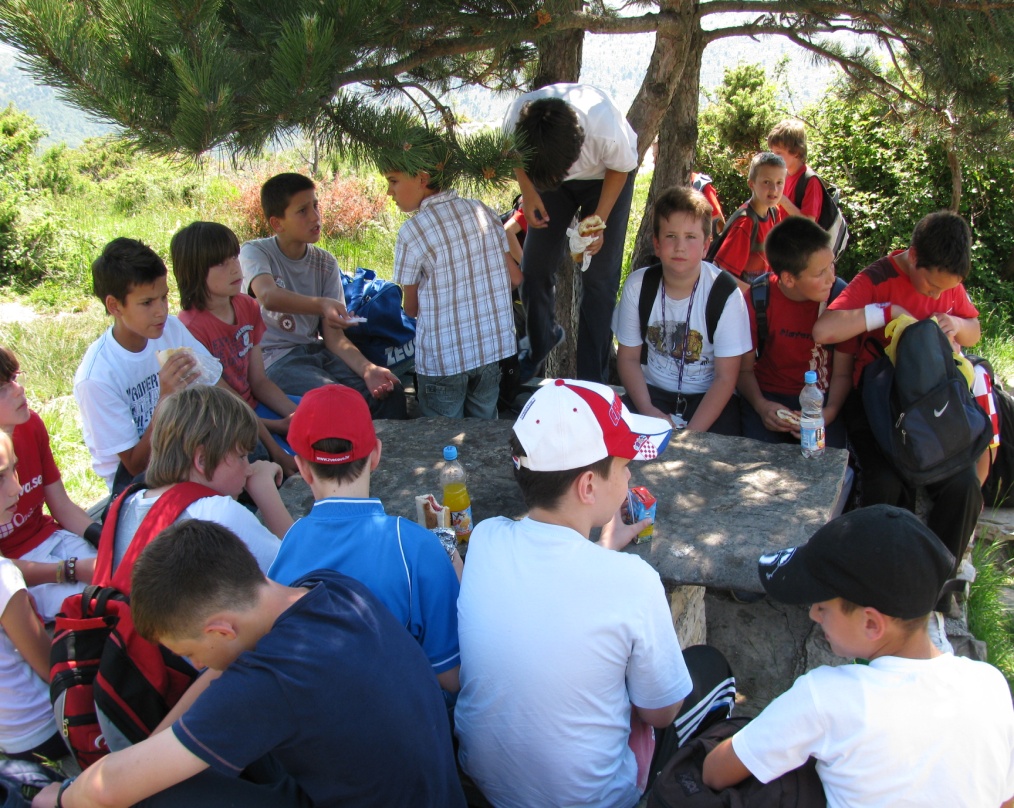 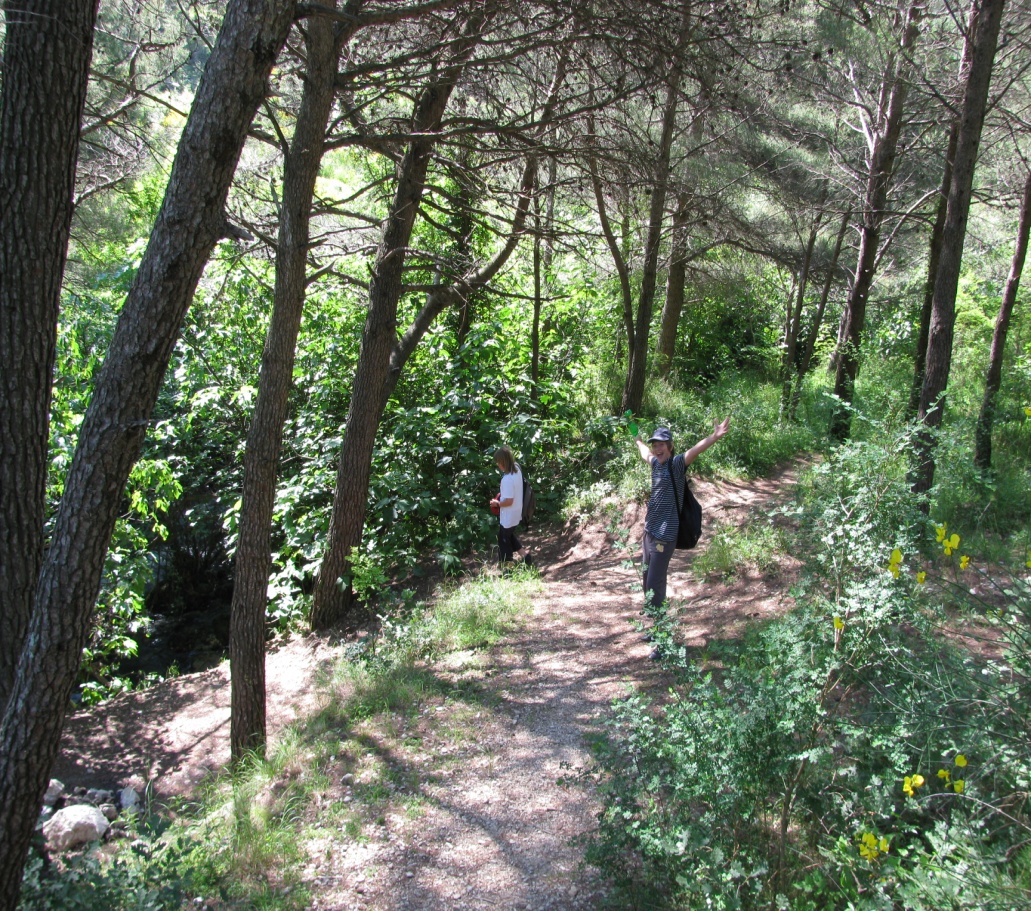 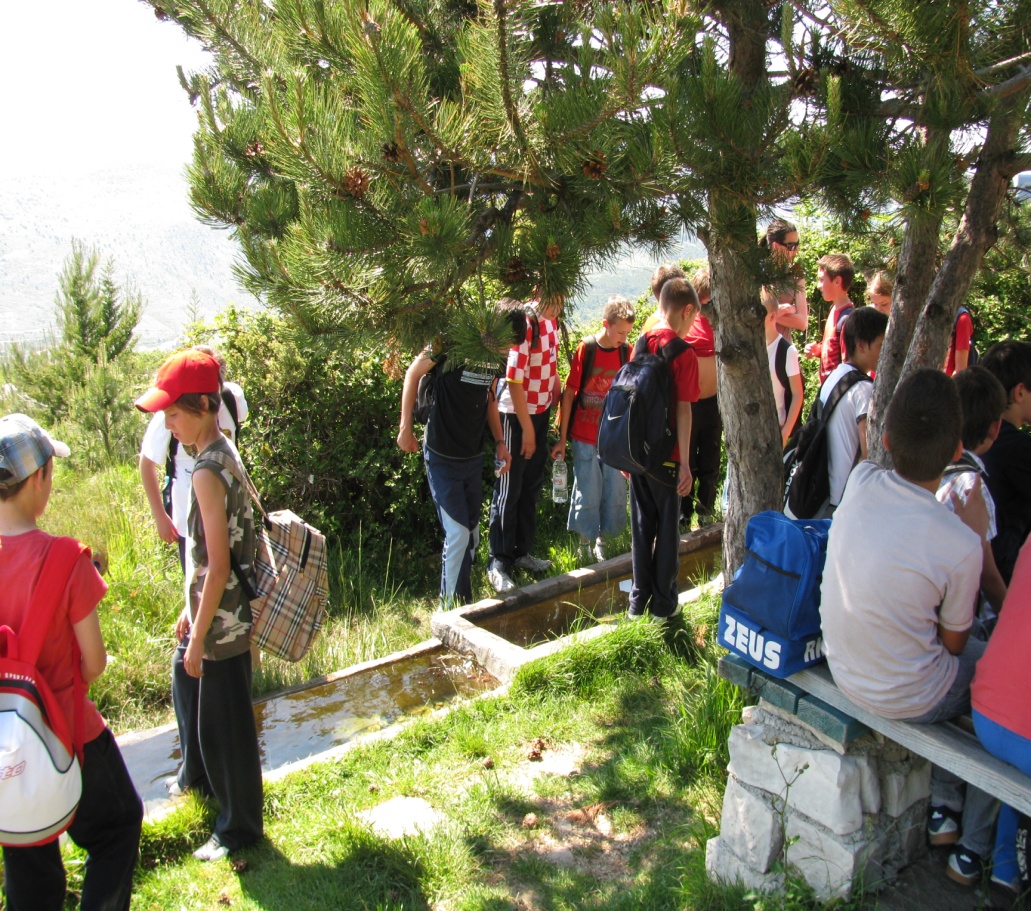 Svemir
      U svemiru vlada samo tama.
      Galaksije, zvijezde i planeti,
      sve je mirno, buke nema.
      I lijepo je gledati kad svijet spava.
            Zvijezde se sjaje
              kao biseri mali,
          a mjesec se smiješi
             i kao da mi govori:
        „Laku noć, lijepo spavaj!“
                               Rosana Ljušaj, 5.c
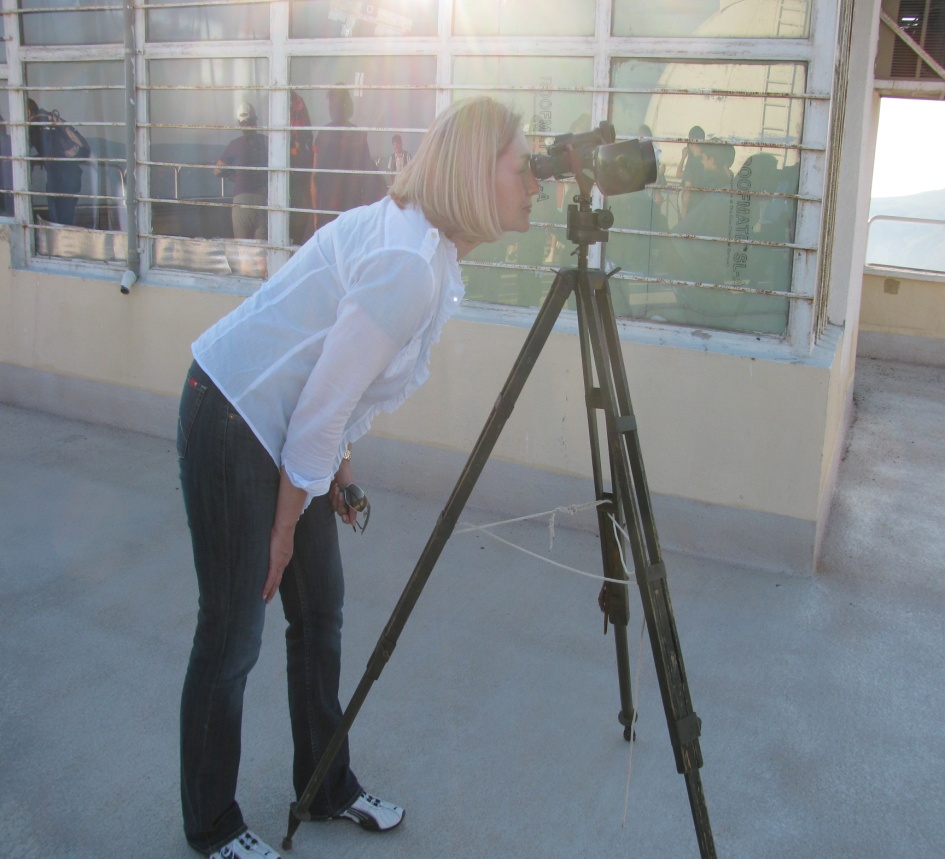 Zvjezdano selo
          priroda i okoliš,
          to je najbolje.
                 Marko Grbavica, 5.a
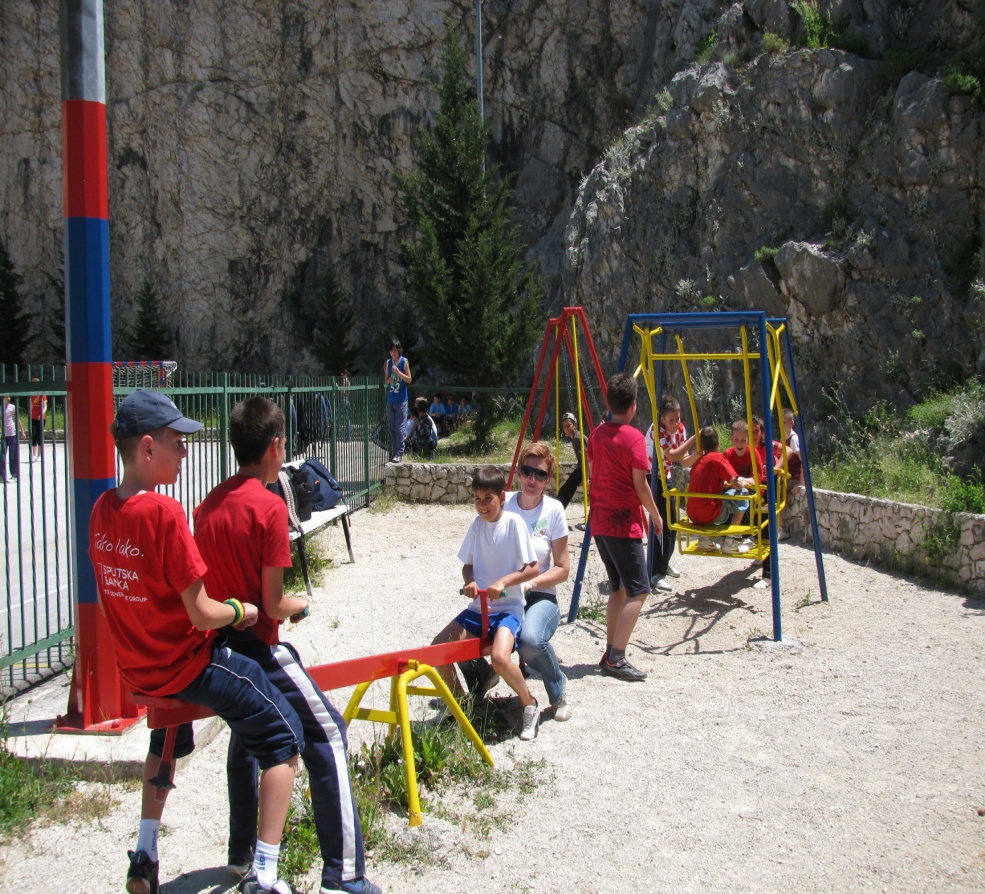 Zvijezde, Mjesec
         sve smo to mi vidjeli 
         na teleskopu.
                Šime Županović, 5.a
Jesmo li sami u Svemiru?
Ja mislim da samo na Zemlji ima života.
        Ali ne znam bih li vjerovala da postoje izvanzemaljci na Marsu. 
        Voljela bih stvarno znati je li postoje zato što se 
        plašim filmova o njima.      
        Moja želja je da odem u  
        Svemir i da otkrijem nešto što dosad nitko nije . A   
        pogotovo koja još živa bića postoje. Htjela bih da  
        uživo vidim sve sprave koje lansiraju u Svemir i 
        promatrati astronaute kako se provode. Ne bih 
        htjela biti neki Geograf, jer ima stvari koje me
        ne zanimaju u vezi geografije. Ima puno stvari koje   
        se nisu otkrile i to mi nije drago, jer sam ja 
        znatiželjna.
                                                                           Mia Šerić,5.a
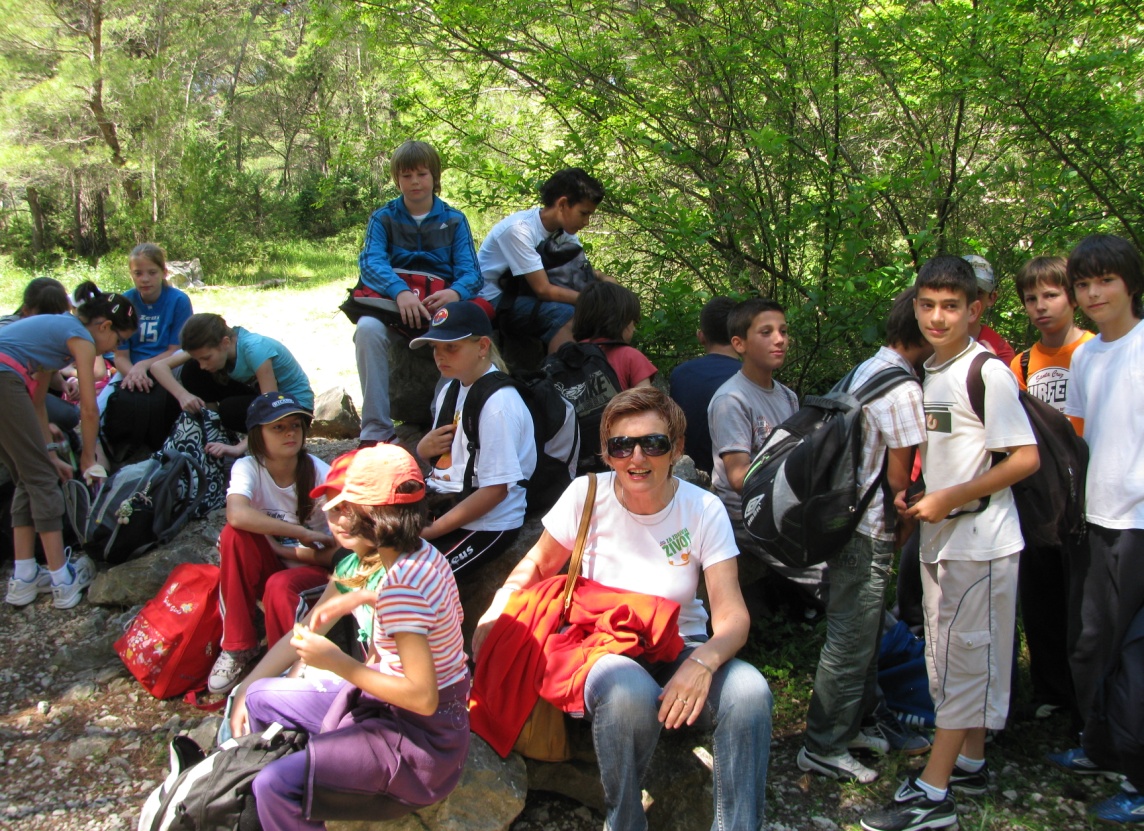 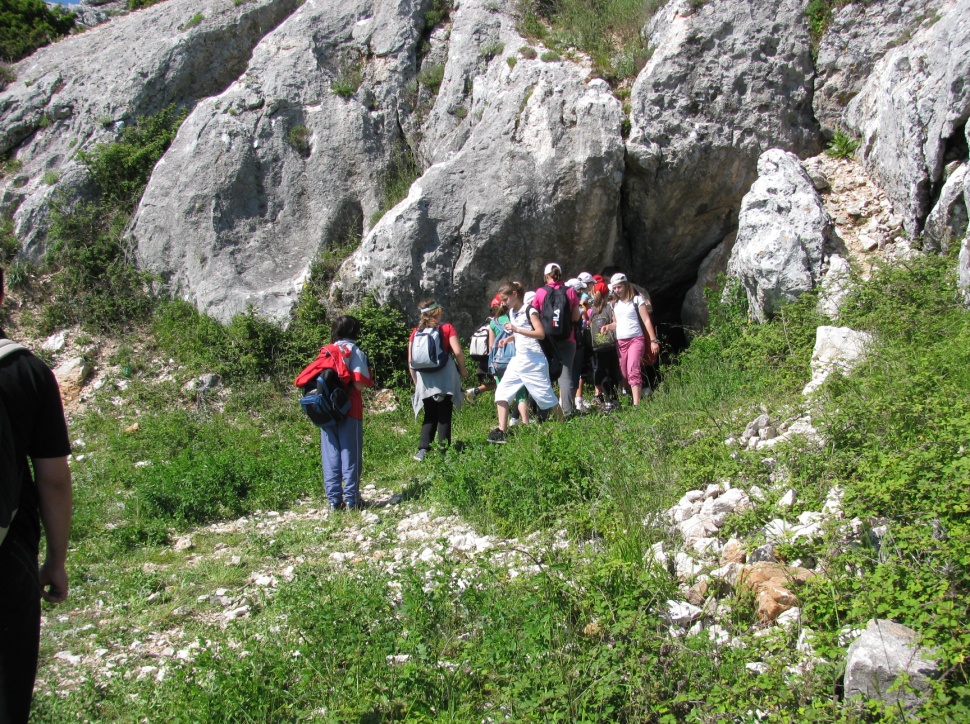 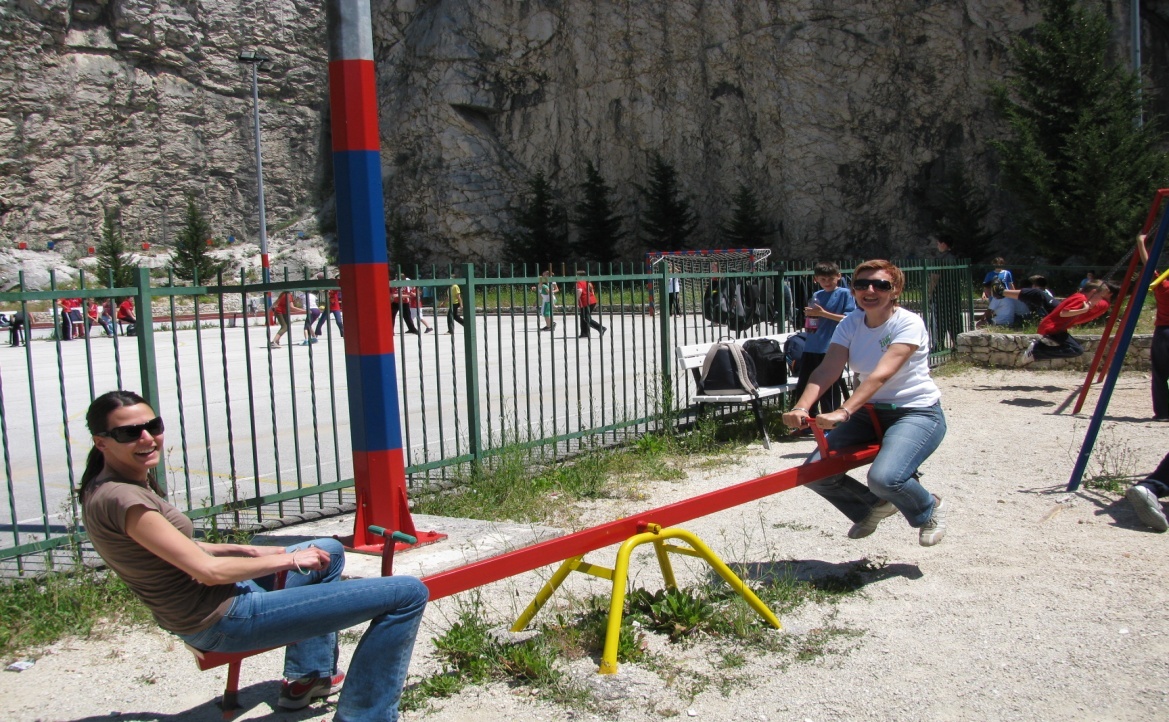 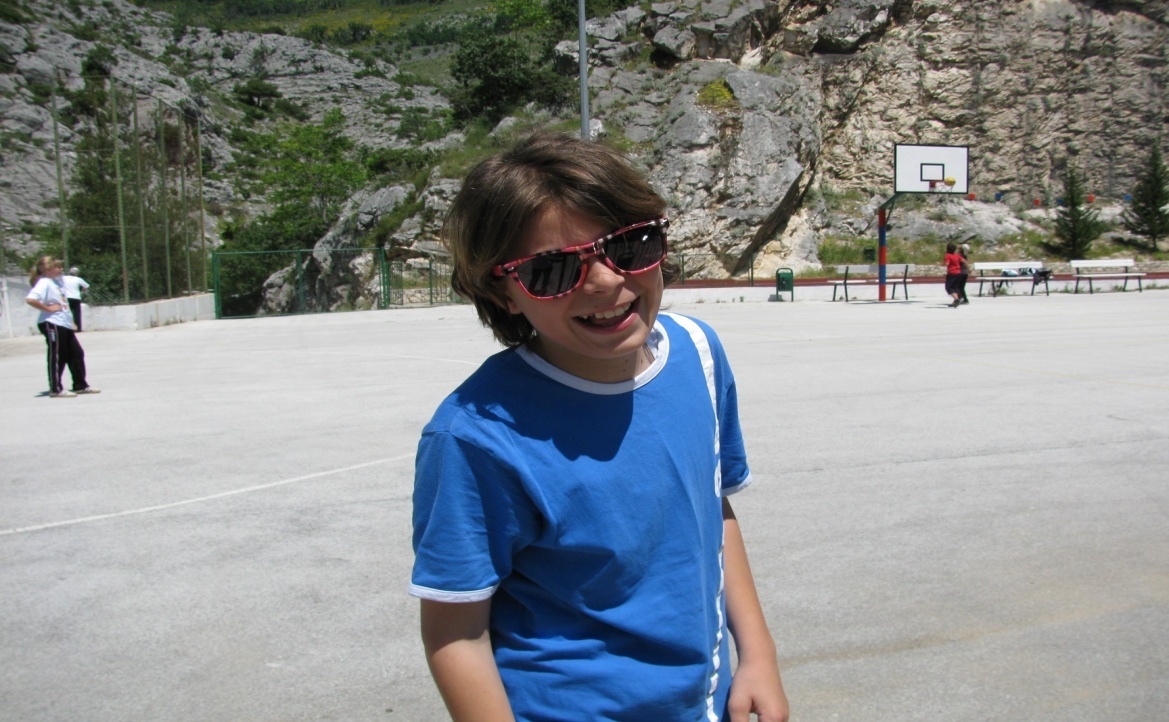 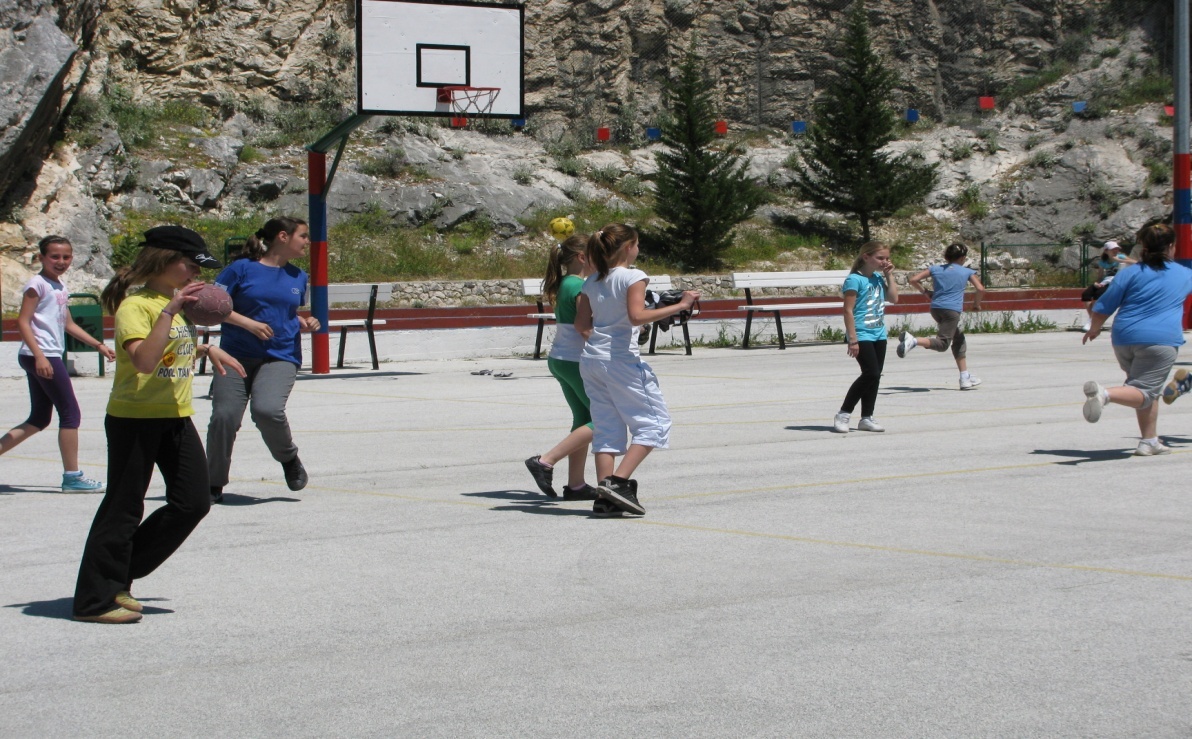 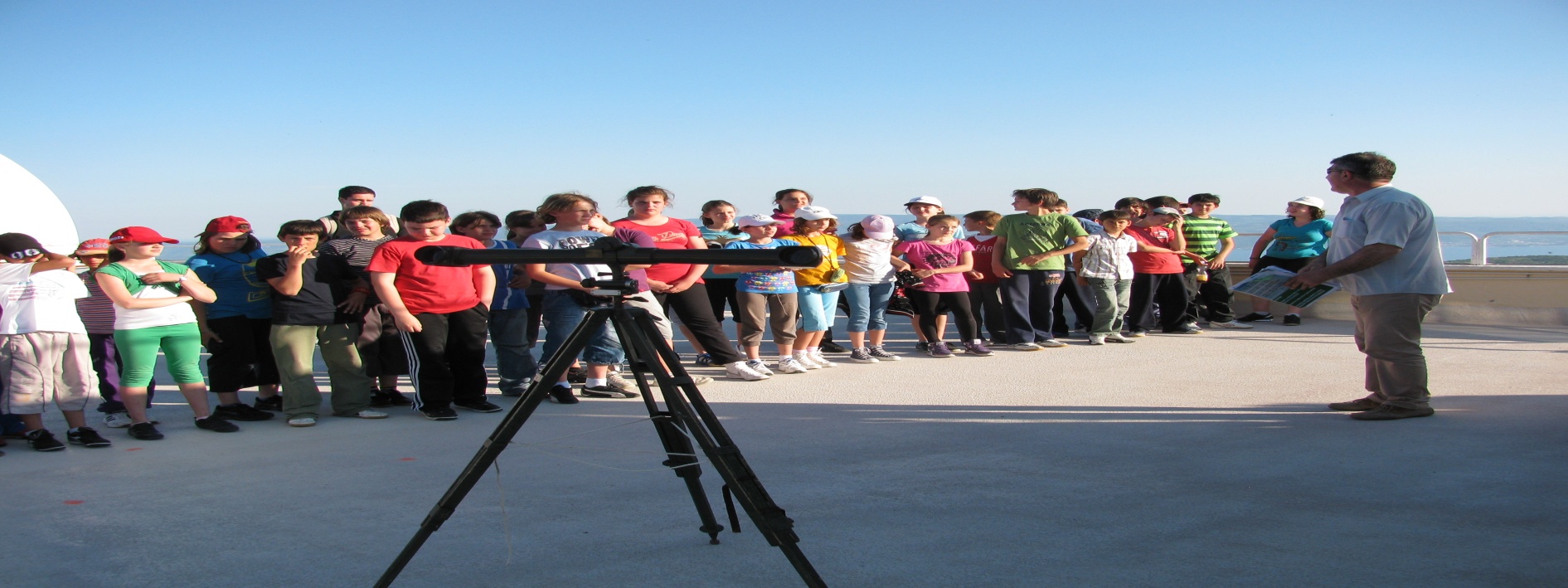 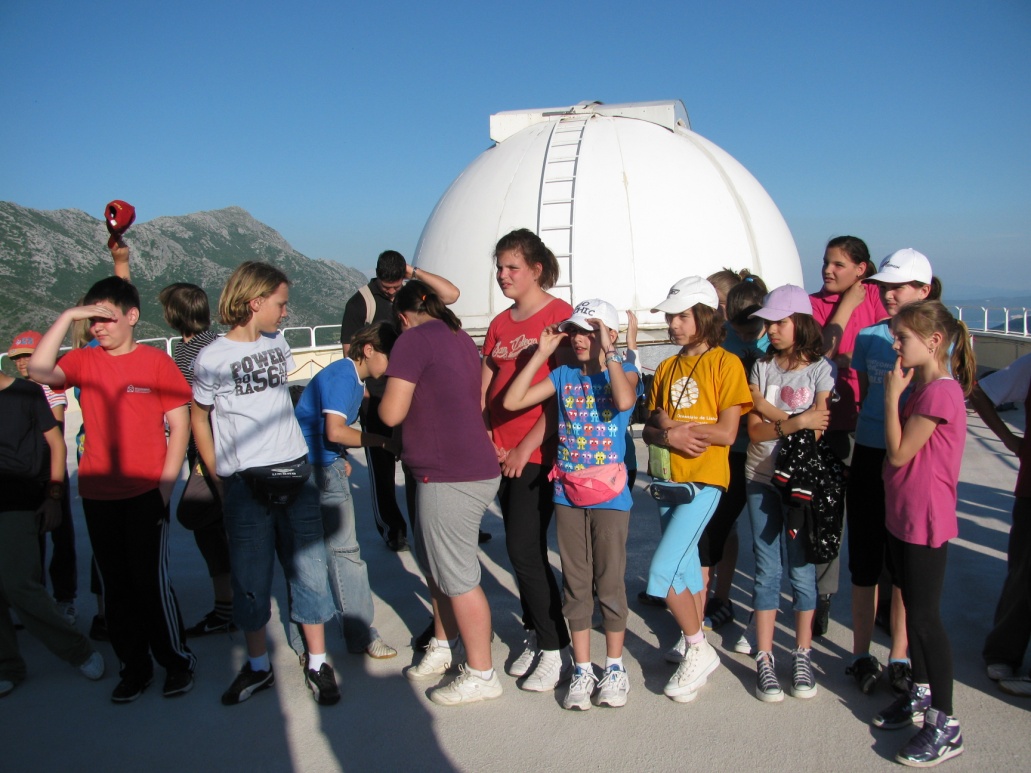 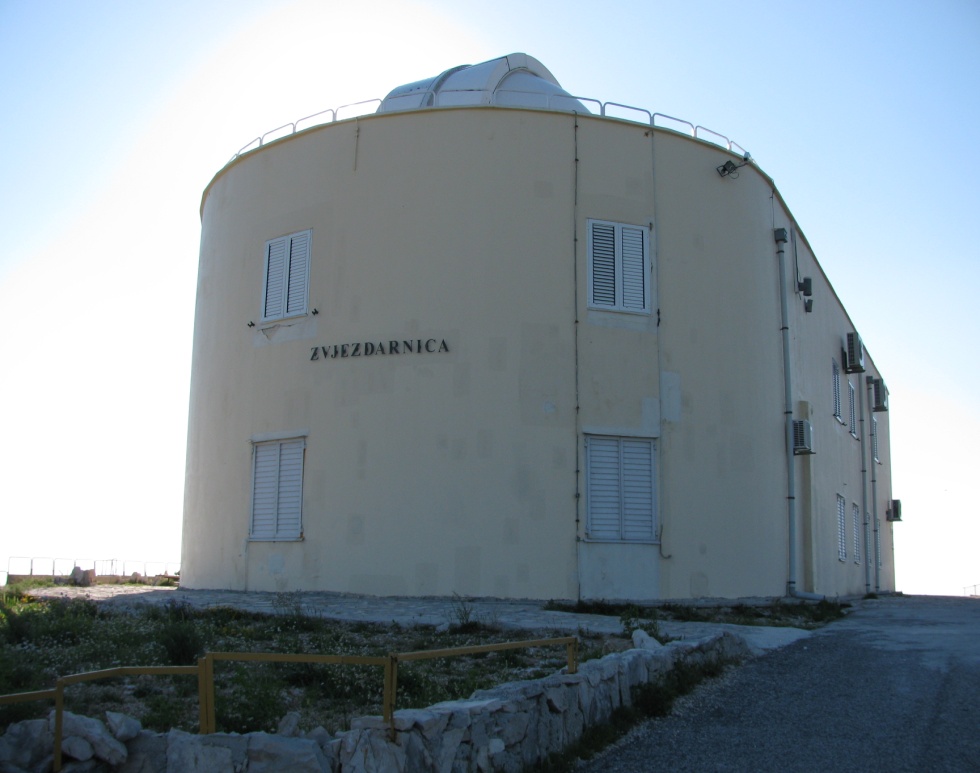 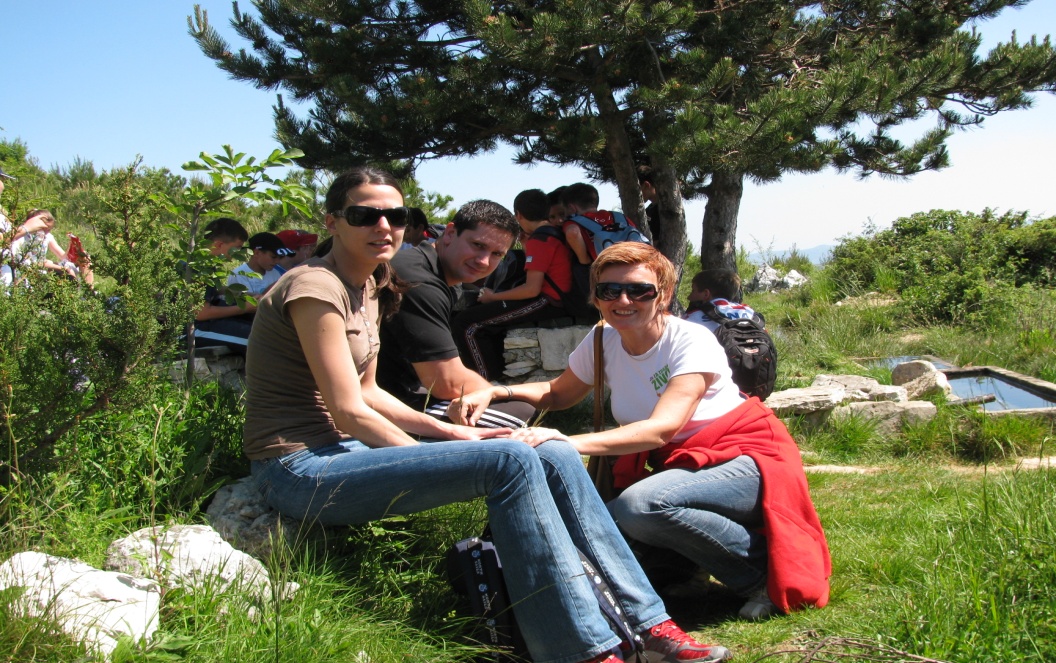 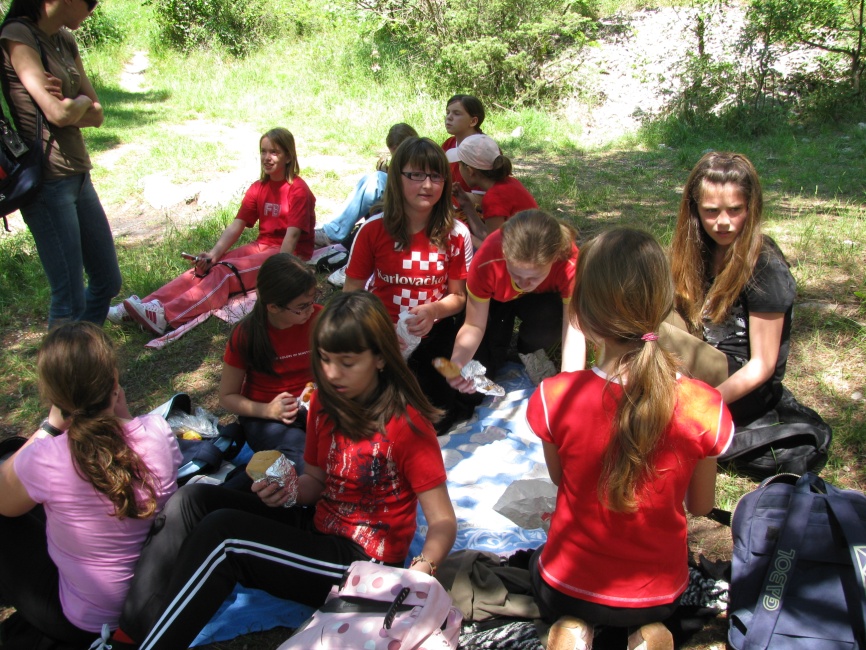 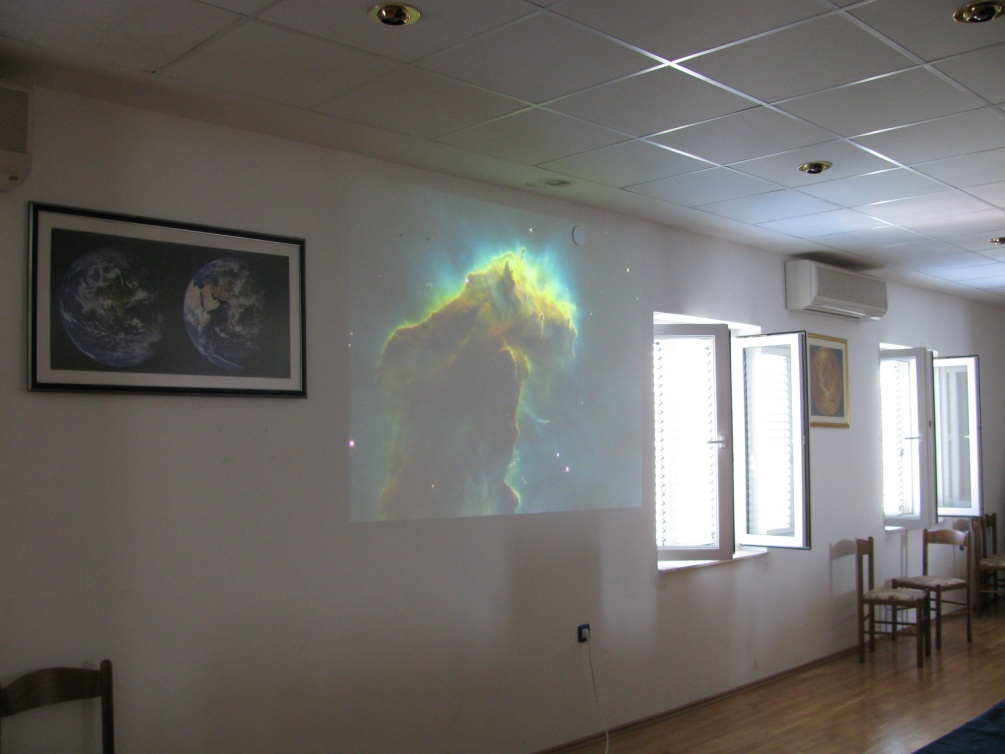 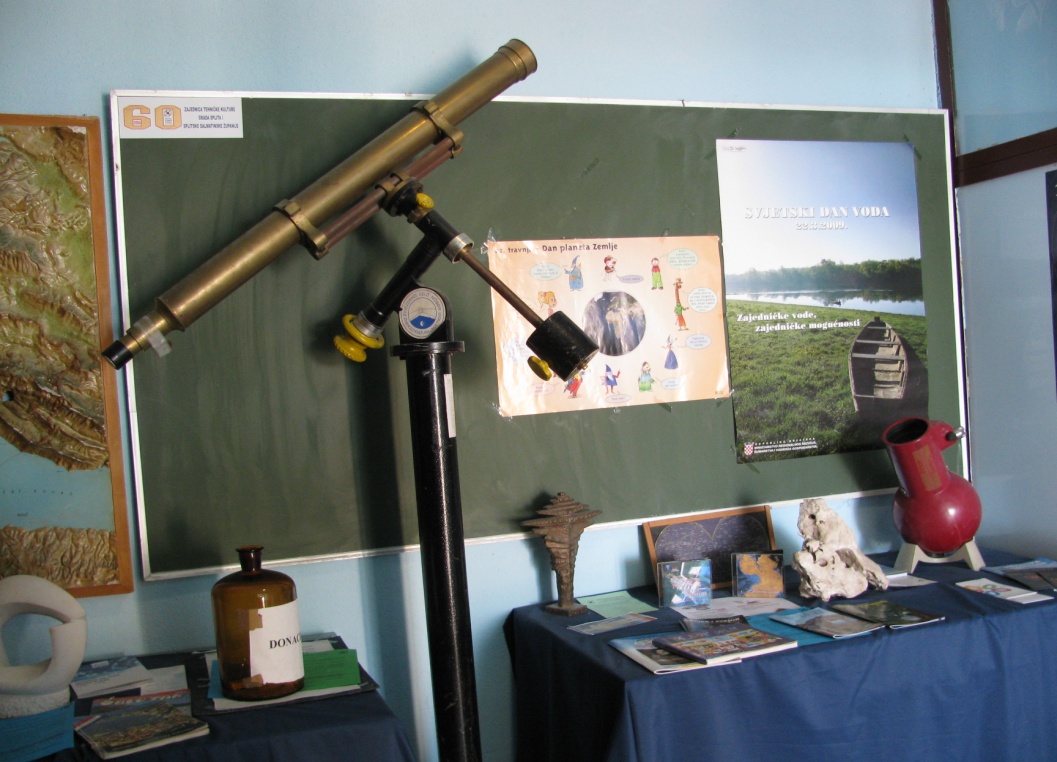 Izradio:
Petar Dobrić
5.b